UNICEF
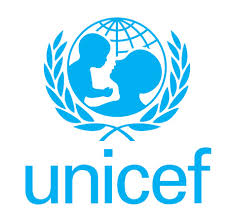 By: Eduardo Padilla
What does this charity do?
Child survival and development. 
Basic education and gender equality.
Child protection.
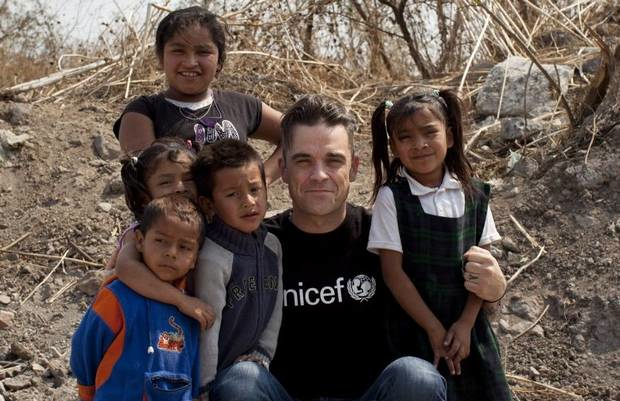 Who does it help?
Saving children’s lives. 
Getting every child to school.
Helping those in emergencies.
People that don’t have money.
Where is this charity?
UNICEF’s work is carried out in 191 countries through National committees. Some 88% of the organisation’s posts are located in the field.
How can we help this charity?
Donating money.
Organising a cake sale at school.
Organising a non-uniform day.
Giving them things that you don’t want that they need.
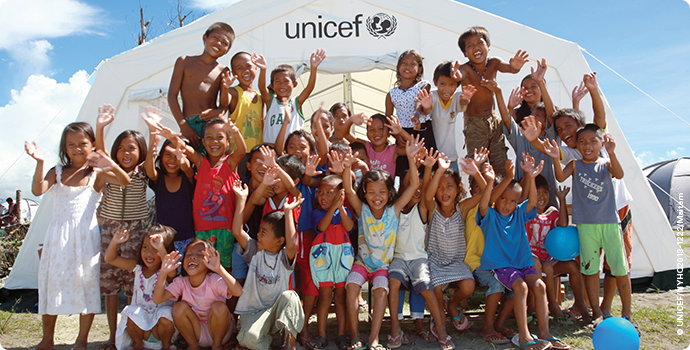